COSME Planul Strategic 2020 și Planul de Acţiuni 2015-2017
Stephen Batstone
Senior Expert
Scopul
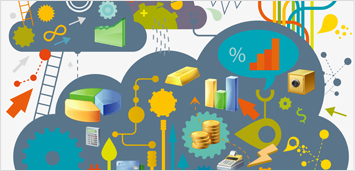 Implementarea Programului COSME  în Republica Moldova
COSME document de concept
COSME document de concept:
Propusă pentru implementarea
Structura organizațională 
Acțiunile-cheie

Planul de acțiune:
serie de activități pentru perioada 2015-2017
Consecutivitatea măsurilor necesare
Constituirea Rețelei Întreprinderilor Europene (RIE) (până în Trim.1, 2015)
Înființarea structurilor de management pentru implementarea COSME (Trim.1-2, 2015)
Implementarea anuală
Monitorizare și Evaluare
Obiective Specifice - participării instituționale
OS1.1: Maximizarea rentabilității financiare a investiției de participare la COSME
OS1.2: Consolidarea capacităților instituționale ale infrastructurii de susținere a IMM-urilor pentru a oferi un suport efectiv în afaceri
OS1.3: Îmbunătățirea gamei, calității și complementarității măsurilor de suport pentru IMM-uri de înaltă calitate, accesibile tuturor IMM-urilor
Obiective Specifice - rezultatele participării
OS2.1: Îmbunătățirea accesului la piețe, în special în cadrul UE 
OS2.2: Îmbunătățirea condițiilor cadrului de politici de dezvoltare a IMM-urilor
OS2.3: Promovarea spiritului antreprenorial și a culturii antreprenoriale
Principalele scopuri strategice aferente OS2.1: Îmbunătățirea accesului la piețe
Cea mai importantă acțiune în legătură cu acest obiectiv specific este dezvoltarea cu succes a Rețelei Întreprinderilor Europene în Republica Moldova

EEN va dezvolta o structură instituțională de bază, care poate coordona dezvoltarea sau participarea la acțiuni legate de acest obiectiv specific.
OS2.2: Îmbunătățirea condițiilor cadrului de politici de dezvoltare a IMM-urilor
Identificarea a cel puțin 4 Acțiuni relevante pe an, din Planul de Lucru Anual; 
Trimiterea a cel puțin 2 propuneri pe an, ca răspuns la Solicitările de propuneri; 
Implementarea cu succes a cel puțin 2 Acțiuni COSME legate de îmbunătățirea condițiilor cadrului până în 2020
OS2.3: Promovarea spiritului antreprenorial și a culturii antreprenoriale
Să asigure participarea Republicii Moldova la programul Erasmus pentru Tineri Antreprenori
Consolidarea în continuare a furnizării educației antreprenoriale în formarea profesională, precum și în învățământul superior
Creșterea numărului de activități în Săptămâna IMM-urilor cu 10% în fiecare an până în 2020.
Conducerea Programului COSME
2015
Constituirea structurilor operaționale COSME, și consolidarea capacităților
Activități de sensibilizare pentru promovarea COSME
Consolidarea EEN
Programul Erasmus pentru Tinerii Antreprenori
2016
Creșterea numărului și gamei geografice de organizații care participă la acțiuni COSME
Creșterea numărului de parteneri internaționali care cooperează cu instituțiile din Republica Moldova
Consolidarea proceselor de cooperare cu Orizont 2020
2017
Efectuarea evaluării intermediare a participării la COSME

Istorii de succes ale EEN și alte acțiuni

Revizuirea opțiunilor de obținere a suportului suplimentar pentru acțiunile COSME prin acces la finanțare
Rețelei Întreprinderilor Europene (RIE)
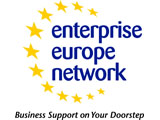 Răspunsul la cererile de propuneri și participarea la acțiunile COSME
Identificarea partenerilor de proiect
Negocierea acordurilor de consorții
Pregătirea propunerilor și predarea ofertelor de către instituțiile competente
Management de proiect, implementarea și gestionarea financiară a proiectelor / acțiunilor de succes COSME
Rapoarte trimestriale și anuale de către instituțiile participante
Pregătirea și diseminarea "istoriilor de succes"
Planului de Acțiuni anual COSME
Monitorizarea paginii web EASME în Trim.4 a fiecărui an pentru publicarea anuală a Programului de Acțiuni COSME
Convocarea unei ședințe speciale odată cu publicarea
Rezumarea acțiunilor-cheie și relevanței pentru Republica Moldova
Prioritizarea acțiunilor pentru a identifica obiectivele-cheie pentru participarea Republicii Moldova în anul viitor
Informarea părților interesate privind eventualele oportunități, și calendarul indicativ
Întrebări cheie
Cine poate participa la programul COSME?
Unde pot obține mai multă asistență?
Unde găsesc informație despre apelurile deschise? 
Care este cea mai eficientă cale de a idenfitica parteneri internaționali?
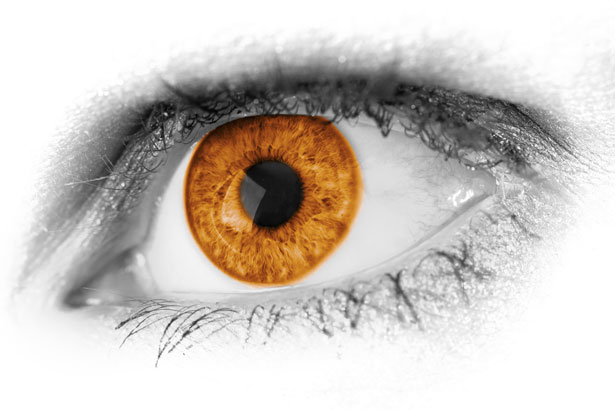